Fin 464Chapter 7: Asset-Liability Management and Duration Techniques
7-2
Introduction
Even as a financial institution takes on risk, it must protect the value of its net worth from erosion, which could result in ultimate failure
Financial - service managers have learned to look at their asset and liability portfolios as an integrated whole
They must consider how their institution’s whole portfolio contributes to the firm’s goals of adequate profitability and acceptable risk
Known as asset-liability management (ALM)
Can protect against business cycles and seasonal pressures
Control of a bank’s sensitivity to changes in market interest rates to limit losses in its net income or equity.  The principal goals of asset-liability management are:
To maximize, or at least stabilize, the bank’s margin or spread between interest revenues & interest expenses, &
To maximize, or at least protect, the value (stock price) of the bank, at an acceptable level of risk.
7-3
Asset-Liability Management Strategies
Asset Liability Management (ALM) can be defined as a mechanism to address the  risk faced by a bank due to a mismatch between assets and liabilities either due to liquidity or changes in interest rates. 
Liquidity is an institution’s ability to meet  its liabilities either by borrowing or converting assets. A bank may also have a mismatch due to changes in interest rates as banks typically tend to  borrow short term (fixed or floating) and lend long term (fixed or floating).
Asset Management Strategy:  Control of the composition of a bank’s assets to provide adequate liquidity & earnings & meet other goals. The banker could exercise control only over the allocation of incoming funds by deciding who was to receive the scarce quantity of loans available & what the terms on those loans would be.
Liability Management Strategy: Its goal was simply to gain control over the bank’s funds sources comparable to the control bankers had long exercised over their assets.  The key control lever was price (the interest rate & other terms banks could offer on their deposits & borrowings to achieve the volume, mix & cost desired).
Funds Management Strategy
Works with both strategies
The key objectives of fund management strategy are:
Bank management should exercise as much as control as possible over the volume, mix, & return or cost of both assets & liabilities to achieve the bank’s goals.
Management’s control over assets must be coordinated with its control over liabilities so that asset & liability management are internally consistent & do not pull against each other.
Revenues & costs arise from both sides of the bank’s balance sheet. Bank policies need to be developed that maximize reruns & minimize costs from supplying services.
7-5
Interest Rate Risk
Changing interest rates impact both the balance sheet and the statement of income and expenses of financial firms
There are different types of interest rate risk that affect earnings:
Price Risk
When interest rates rise, the market value of the bond or asset falls and might have capital losses while selling.
Reinvestment Risk
When interest rates fall, the coupon payments on the bond are reinvested at lower rates or a firm is forced to invest incoming funds in lower-yielding earning assets. 
Maturity Risk & Yield Curve
Gap Risk
7-6
Measurement of Interest Rate Risk
Interest rates are the price of credit
Demanded by lenders as compensation for the use of borrowed funds
Expressed in percentage points and basis points that is the fees paid to obtain the credit divided by the amount of credit obtained (1/100 of a percentage point)

Popular measurement approach is Yield to Maturity (YTM)
The discount rate that equalizes the current market value of a loan or security with the expected stream of future income payments that the loan or security will generate
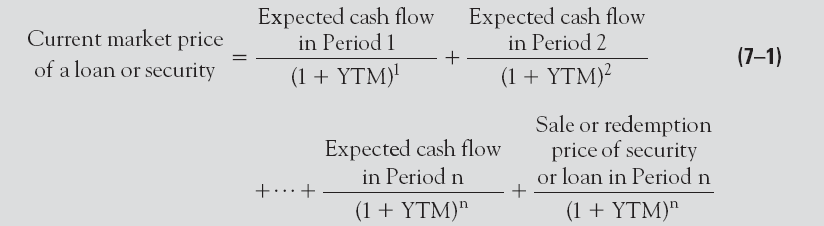 Approximate yield to maturity
7-7
Measurement of Interest Rate Risk (contd)
Another popular interest rate measure is the bank discount rate (DR)
Often quoted on short-term loans and money market securities (such as Treasury bills)
7-8
Bank Discount Rate Vs YTM
The DR measure ignores the effect of compounding and is based on a 360-day year
Unlike the YTM measure, which assumes a 365-day year and assumes that interest income is compounded at the calculated YTM
The DR measure uses the face value of a financial instrument to calculate its yield or rate of return
Makes calculations easier but is theoretically incorrect
The purchase price of a financial instrument is a much better base to use in calculating the instrument’s true rate of return  
To convert a DR to the equivalent yield to maturity, we can use the formula
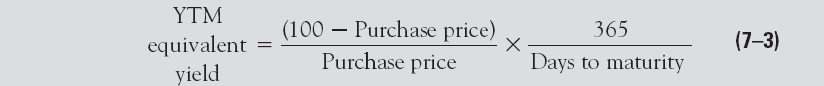 7-9
Components of Interest Rate Risk
Market interest rates are a function of
Risk-free real rate of interest
Various risk premiums: Default Risk, Inflation Risk, Liquidity Risk, Call Risk, Maturity Risk
Market Interest Rate on risky loan or security = Risk-Free Real Interest Rate (inflation adjusted return on Govt. securities) + Risk Premium 
RFRIR changes over time with shifts in the demand & supply for loanable funds.
RP changes over time due to “Characteristics of the borrower”, ‘Marketability and Maturity of securities”.
7-10
Components of Interest Rate Risk (contd)
Yield Curves
Graphical picture of the relationship between interest rates and maturities of securities
Shapes of the yield curve: 
Upward – long-term rates are higher than short-term rates
Downward – short-term rates are higher than long-term rates
Horizontal – short-term and long-term rates are equal 
Typically managers of financial institutions that focus on lending fare somewhat better with an upward-sloping yield curve
Most lending institutions experience a positive maturity gap between the average maturity of their assets and the average maturity of their liabilities
If the yield curve is upward sloping, then revenues from longer-term assets will outstrip expenses from shorter-term liabilities
The result will normally be a positive net interest margin (interest revenues greater than interest expenses)
In contrast, a relatively flat (horizontal) or negatively sloped yield curve often generates a small or even negative net interest margin
7-11
Interest Rate Hedging: Protect the Net Interest Margin
Important goal of Interest Rate Hedging is to insulate the bank from the damaging effects of fluctuating interest rates on profits, management seeks to hold fixed the financial firm’s net interest margin (NIM)
Popular interest rate hedging strategies is interest-sensitive gap management
Gap management techniques require management to perform an analysis of the maturities and repricing opportunities associated with interest-bearing assets and with interest-bearing liabilities
It will try to match as closely as possible the volume of assets that can be repriced as interest rates change with the volume of liabilities whose rates can also be adjusted with market conditions during the same time period
Interest- Sensitive Gap Management (cont.)
Repriceable Assets includes loans that are about to mature or will soon come up for renewal/repricing. E.g. variable-rate business or household loans. 
If interest rate rises, the lender/bank is likely to renew or reinvest the newly released funds at higher interest rates.

Repriceable Liabilities includes deposits about to mature where firm and customer negotiate new deposit interest rates. e.g. floating rate deposits
7-13
Interest Sensitive Gap Management (cont.)
A financial firm can hedge itself against interest rate changes – no matter which way rates move – by making sure for each time period that

The gap exist when the amount of repriceable assets does not equal the amount of repriceable liabilities which is affected by interest rate risk

If interest-sensitive assets exceed the volume of interest-sensitive liabilities subject to repricing, the financial firm is said to have a positive gap and to be asset sensitive

In the opposite situation, suppose an interest-sensitive bank’s liabilities are larger than its interest-sensitive assets
7-14
Interest Sensitive Gap Management (contd.)
There are several ways to measure the interest-sensitive gap (IS GAP)
Dollar IS GAP
The Dollar IS GAP = ISA – ISL 
If interest-sensitive assets (ISA) are $150 million and interest-sensitive liabilities (ISL) are $200 million. The Dollar IS GAP = $150 million – $200 million = - $50 million
An institution whose Dollar IS GAP is positive is asset sensitive, while a negative Dollar IS GAP describes a liability-sensitive condition
Relative IS GAP ratio
Relative IS GAP = IS GAP/ Total Asset
A Relative IS GAP greater than zero means the institution is asset sensitive, while a negative Relative IS GAP describes a liability-sensitive financial firm
Interest Sensitivity Ratio (ISR)
An ISR of less than 1 tells us we are looking at a liability-sensitive institution, while an ISR greater than unity points to an asset-sensitive institution
7-15
Decisions regarding Interest Sensitive Gap
Gapping methods used today vary greatly in complexity and form. All methods, however, require financial managers to make some important decisions:
Management must choose the time period during which the net interest margin (NIM) is to be managed to achieve some desired value and the length of subperiods (“maturity buckets”) into which the planning period is to be divided.
Management must choose a target level for the net interest margin
If management wishes to increase the NIM, it must either develop a correct interest rate forecast or find ways to reallocate earning assets and liabilities to increase the spread between interest revenues and interest expenses.
Management must determine the volume of interest-sensitive assets and interest-sensitive liabilities it wants the financial firm to hold.
Eliminating a Bank’s Interest-Sensitive Gap by using Defensive Strategy
M. Morshed
16
Eliminating a Bank’s Interest-Sensitive Gap by using Defensive Strategy --Contd
M. Morshed
17
7-18
Factors affecting Net Interest Margin
Changes in the level of interest rates
Changes in the spread between asset yields and liability costs
Changes in the volume of interest-bearing (earning) assets a financial institution holds as it expands or shrinks the overall scale of its activities
Changes in the volume of interest-bearing liabilities that are used to fund earning assets as a financial institution grows or shrinks in size
Changes in the mix of assets and liabilities that management draws upon as it shifts between floating and fixed-rate assets and liabilities, between shorter and longer maturity assets and liabilities, and between assets bearing higher versus lower expected yields
7-19
Problems with Interest-Sensitive GAP Management
Interest paid on liabilities tend to move faster than interest rates earned on assets 
The interest rate attached to bank assets and liabilities do not move at the same speed as market interest rates
The point at which some assets and liabilities are repriced is not easy to identify
The interest-sensitive gap does not consider the impact of changing interest rates on equity positions
7-20
Duration Gap Management
What are the advantages of using duration as an asset-liability management tool as opposed to interest-sensitive gap analysis?
Interest-sensitive gap only looks at the impact of changes in interest rates on the bank’s net income. It does not take into account the effect of interest rate changes on the market value of the bank’s equity capital position. In addition, duration provides a single number which tells the bank their overall exposure to interest rate risk.
Duration is a value-weighted and time-weighted measure of maturity that considers the timing of all cash inflows from earning assets and all cash outflows associated with liabilities
Measures the average maturity of a promised stream of future cash payments
7-21
Duration as a Risk-Management Tool (cont..)
The net worth (NW) of any business or household is equal to the value of its assets less the value of its liabilities.
			NW= A-L
As market interest rates change, the value of both a financial institution’s assets and its liabilities will change, resulting in a change in its net worth
Portfolio theory teaches us that
A rise in market rates of interest will cause the market value (price) of both fixed-rate assets and liabilities to decline
The longer the maturity of a financial firm’s assets and liabilities, the more they will tend to decline in market value (price) when market interest rates rise 
By equating asset and liability durations, management can balance the average maturity of expected cash inflows from assets with the average maturity of expected cash outflows associated with liabilities
Thus, duration analysis can be used to stabilize, or immunize, the market value of a financial institution’s net worth
7-22
Price Sensitivity
The important feature of duration from a risk-management point of view is that it measures the sensitivity of the market value of financial instruments to changes in interest rates
The percentage change in the market price of an asset or a liability is equal to its duration times the relative change in interest rates attached to that particular asset or liability
We can say what percentage change will occur in the market value due to change in the interest rate
7-23
Convexity Concept
The relationship between an asset’s change in price and its change in yield or interest rate is captured by a key term in finance that is related to duration – convexity
Convexity refers to the presence of a nonlinear relationship between changes in an asset’s price and  changes in market interest rates
It is a number designed to aid portfolio managers in measuring and controlling the market risk in a portfolio of assets
An asset or portfolio bearing both a low duration and low convexity normally displays relatively small market risk
Convexity increases with the duration of an asset
It tells us that the rate of change in any interest-bearing asset’s price (market value) for a given change in interest rates varies according to the prevailing level of interest rates
7-24
Duration to Hedge against Interest Rate Risk
A financial-service provider interested in fully hedging against interest rate fluctuations wants to choose assets and liabilities such that so that the duration gap is as close to zero as possible
7-25
Duration to Hedge against Interest Rate Risk (cont..)
Because the dollar volume of assets usually exceeds the dollar volume of liabilities, a financial institution seeking to minimize the effects of interest rate fluctuations would need to adjust for leverage

This states that the value of liabilities must change by slightly more than the value of assets to eliminate a financial firm’s overall interest-rate risk exposure
The larger the leverage-adjusted duration gap, the more sensitive will be the net worth (equity capital) of a financial institution to a change in interest rates
Copyright © 2013 The McGraw-Hill Companies, Inc.
7-26
The Limitations of Duration Gap Management
Finding assets and liabilities of the same duration can be difficult
Some assets and liabilities may have patterns of cash flows that are not well defined 
Customer prepayments may distort the expected cash flows in duration
Customer defaults may distort the expected cash flows in duration
Read Page 244-245Table 7-4